3 DICEMBRE 2020
Giornata Mondiale della Disabilità
QUINTA C
PLESSO DON MILANI
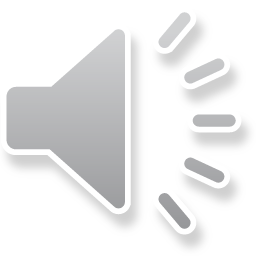 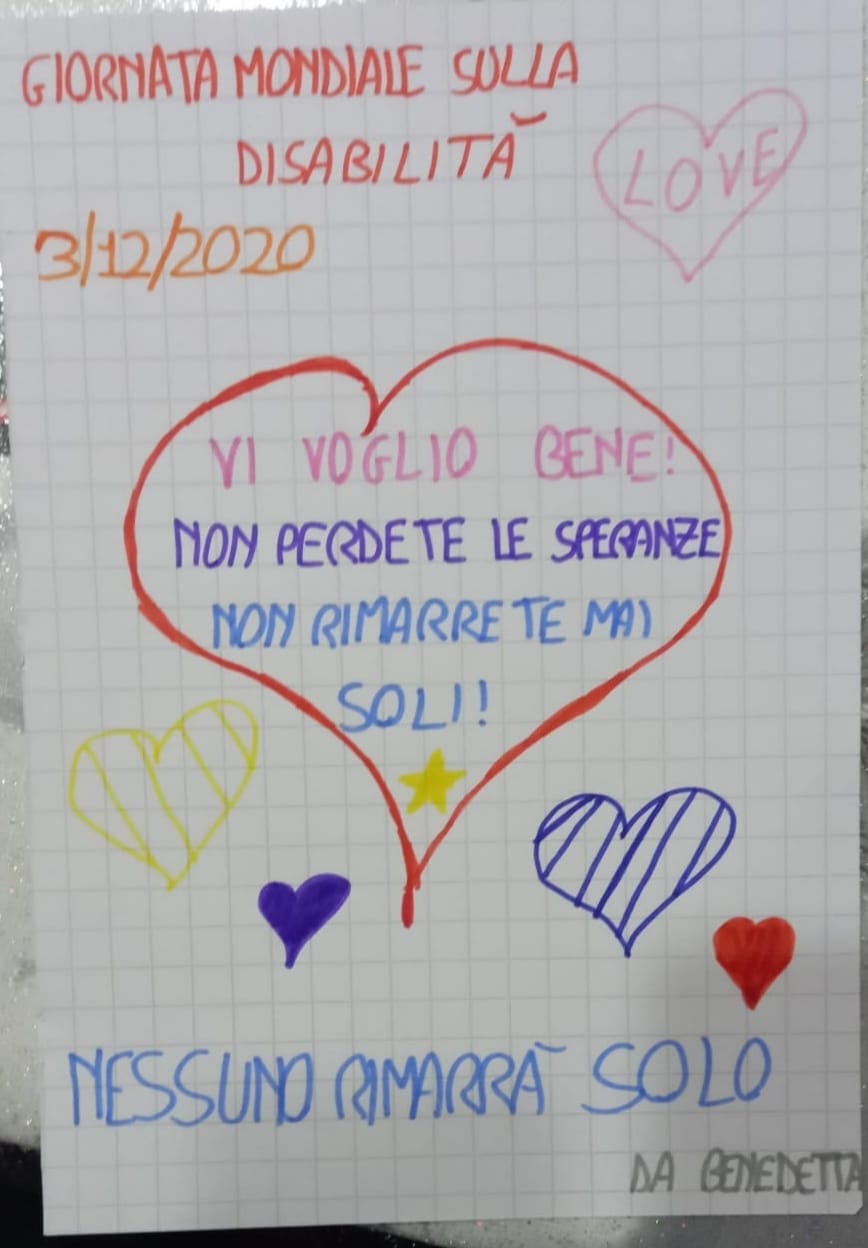 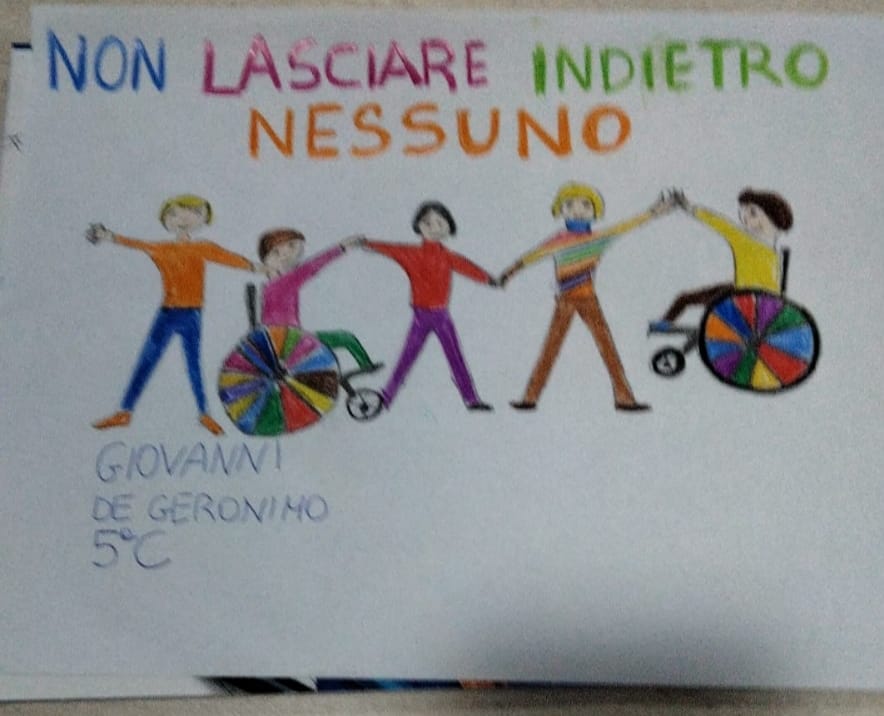 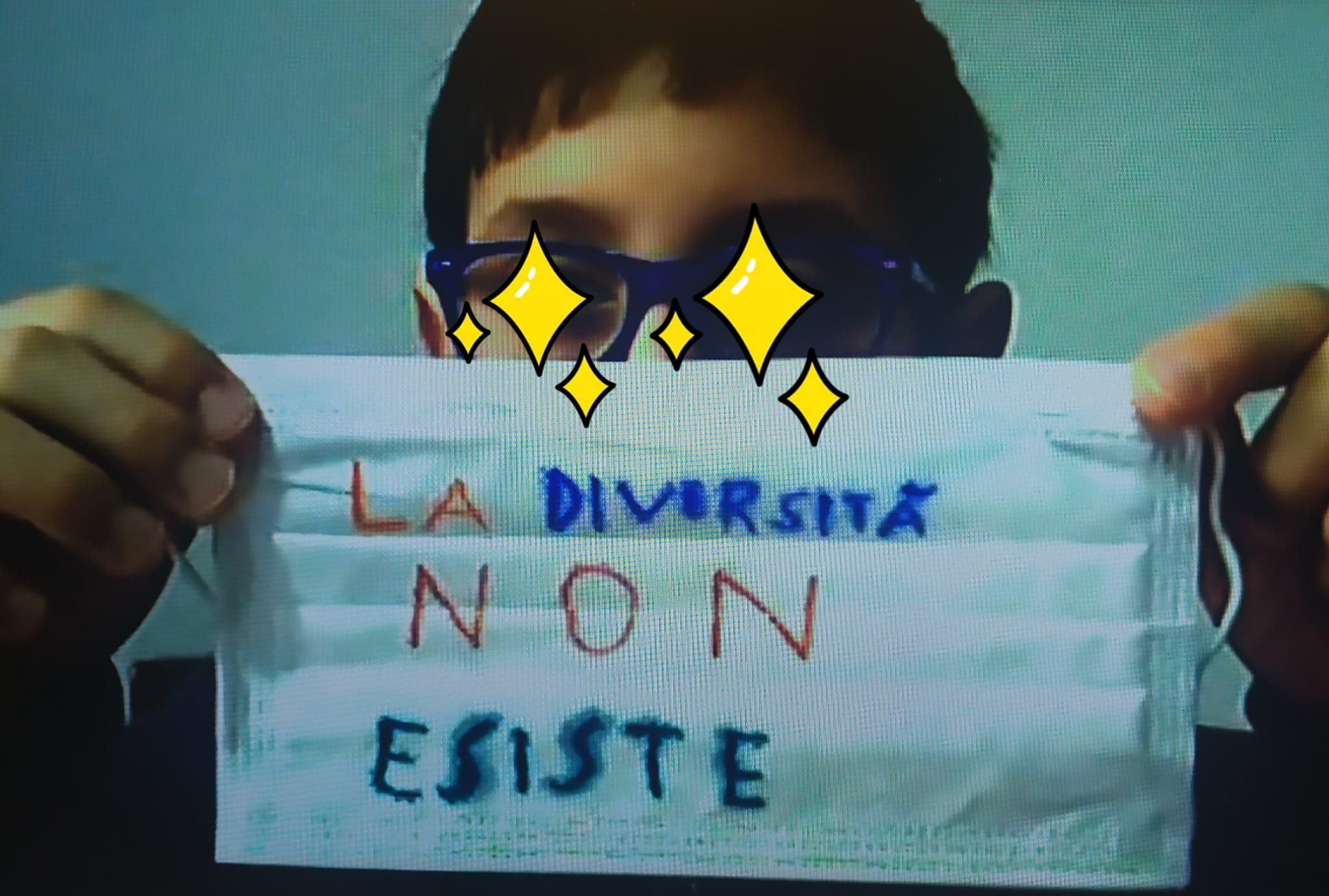 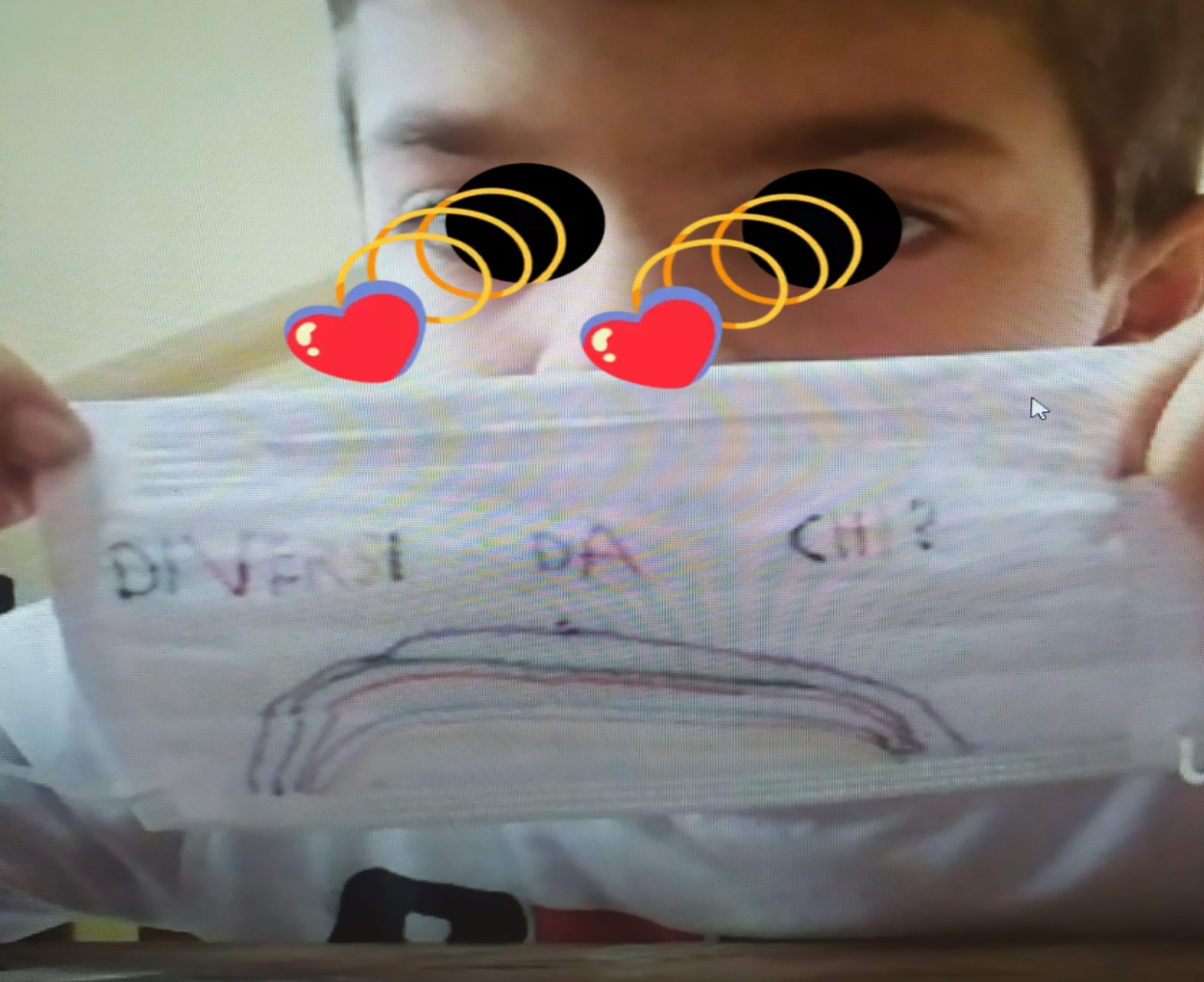 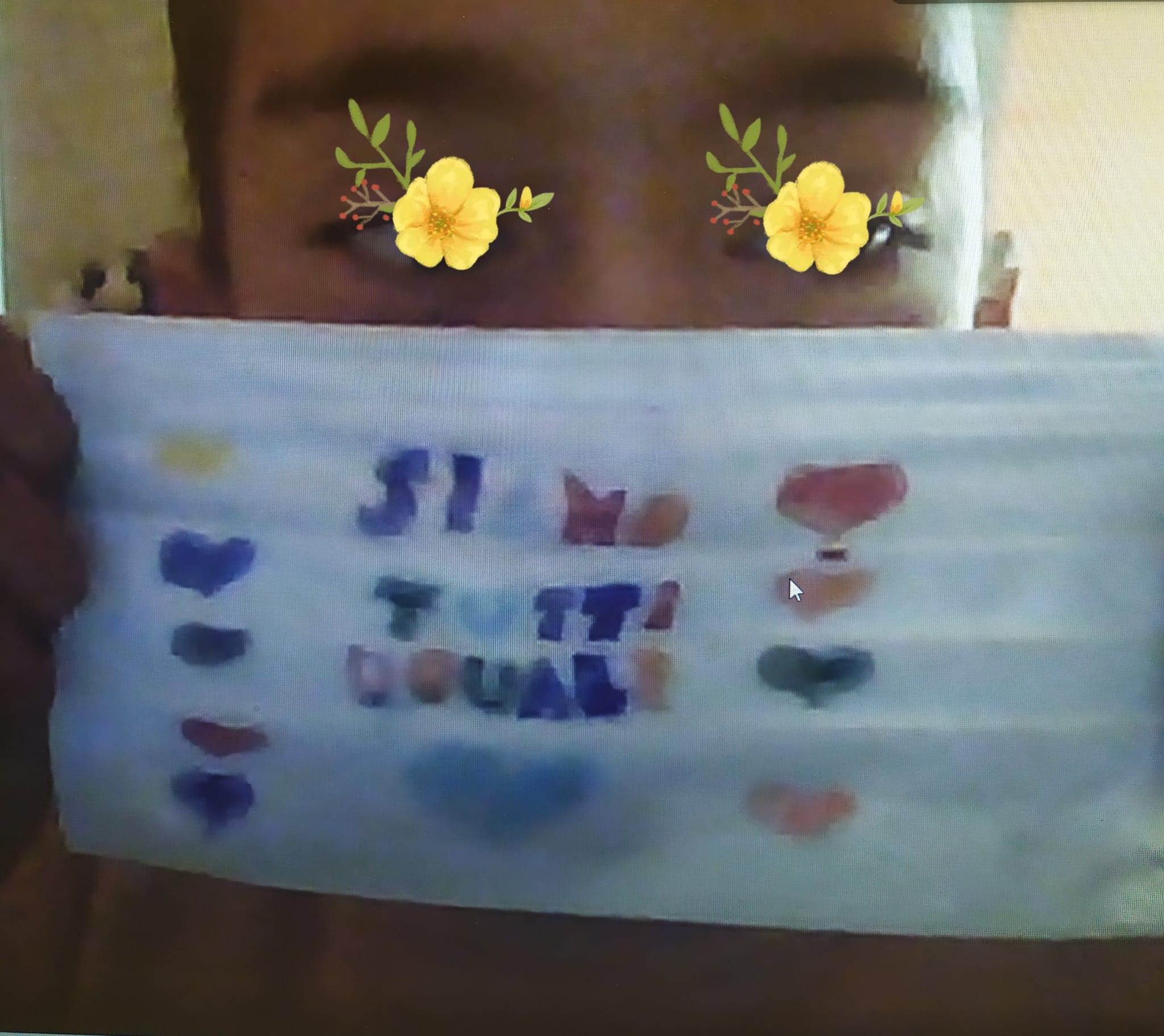 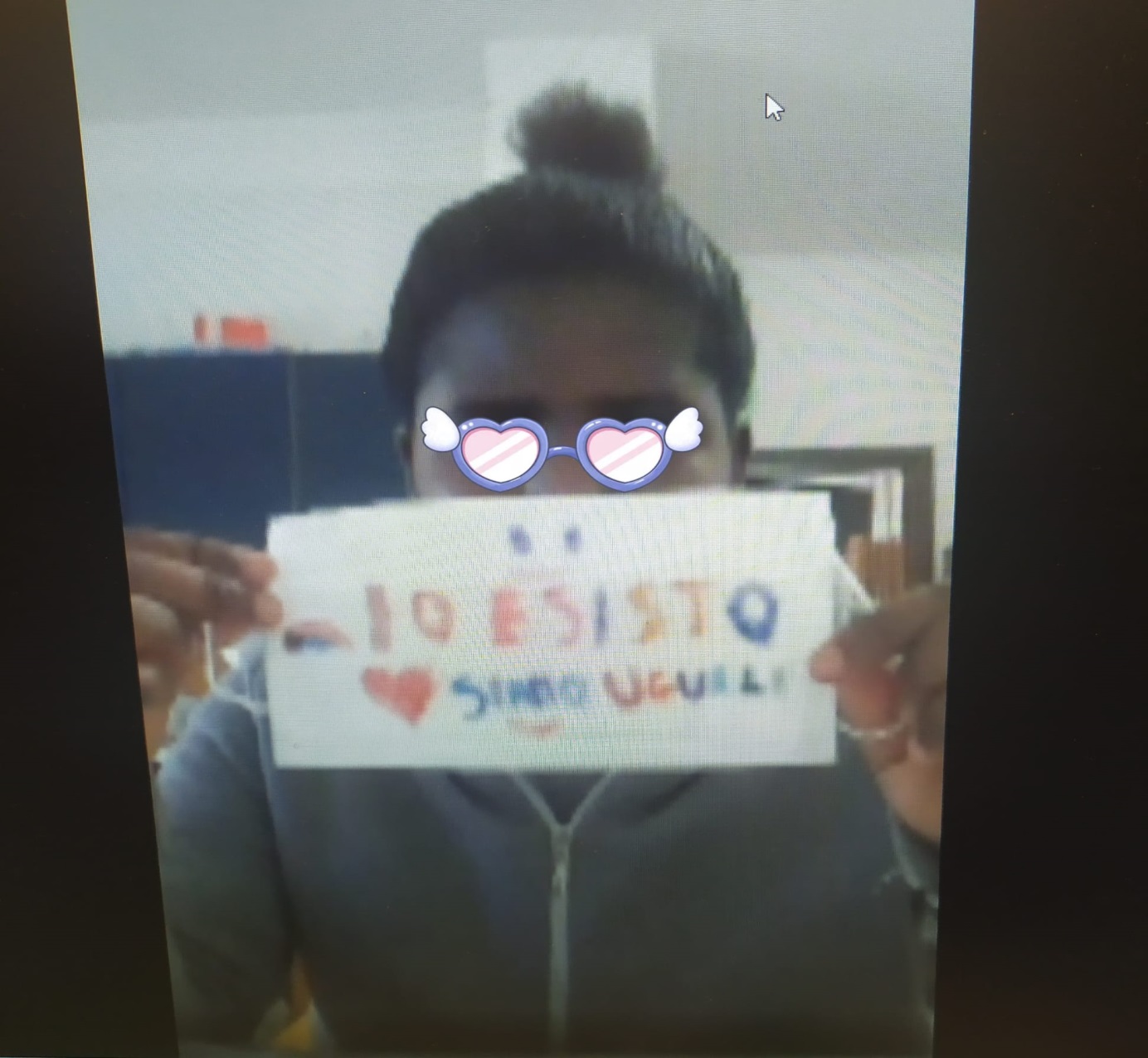 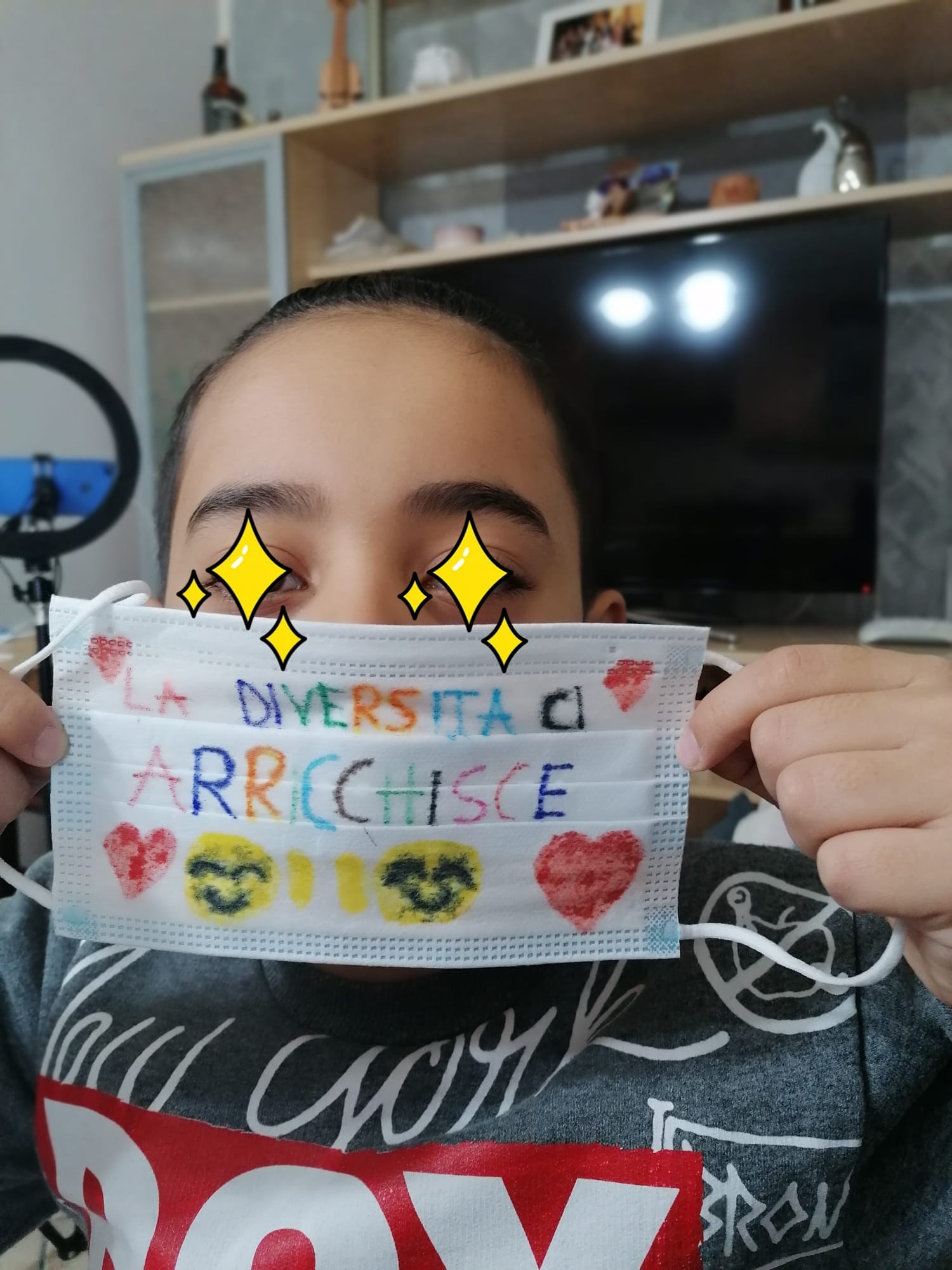 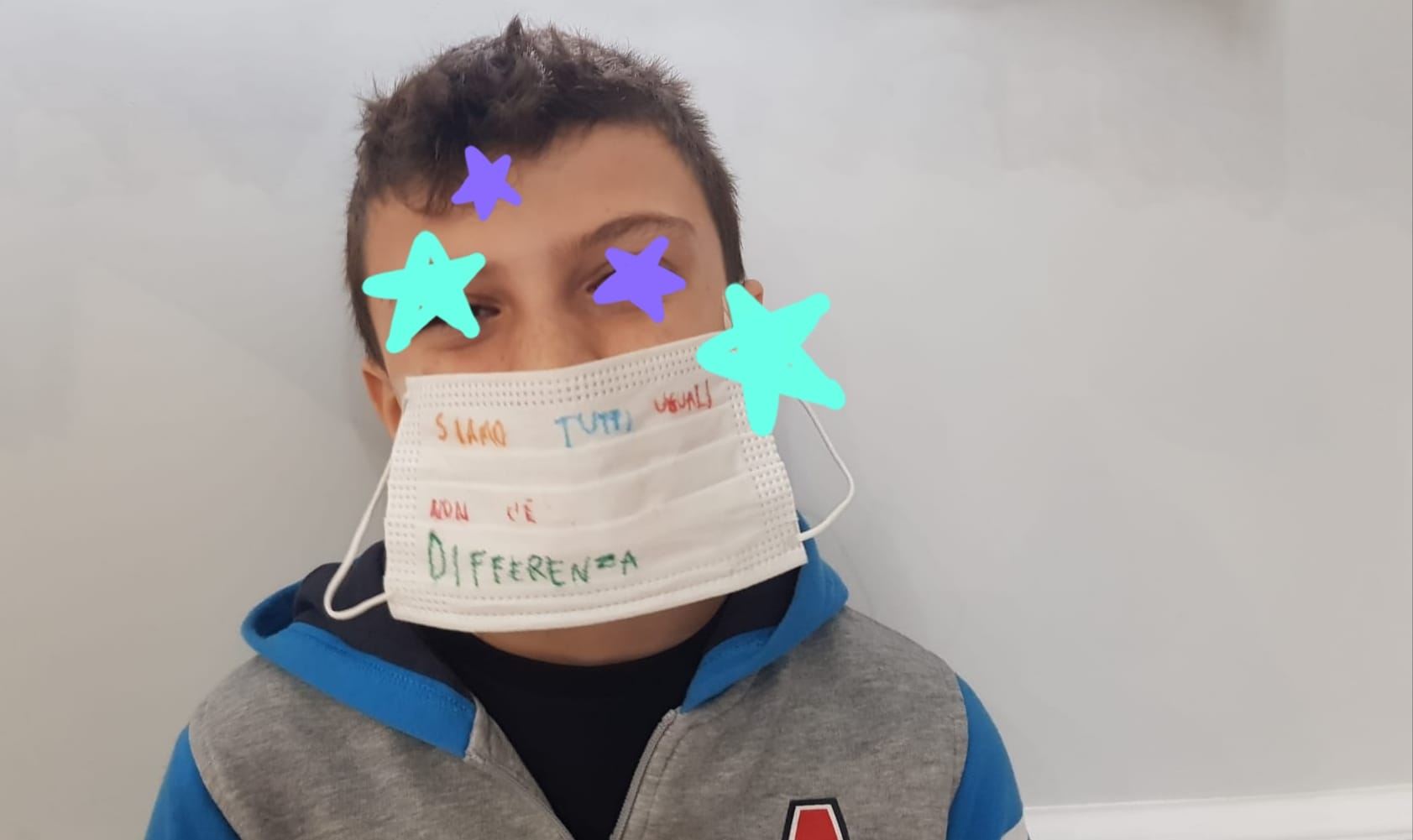 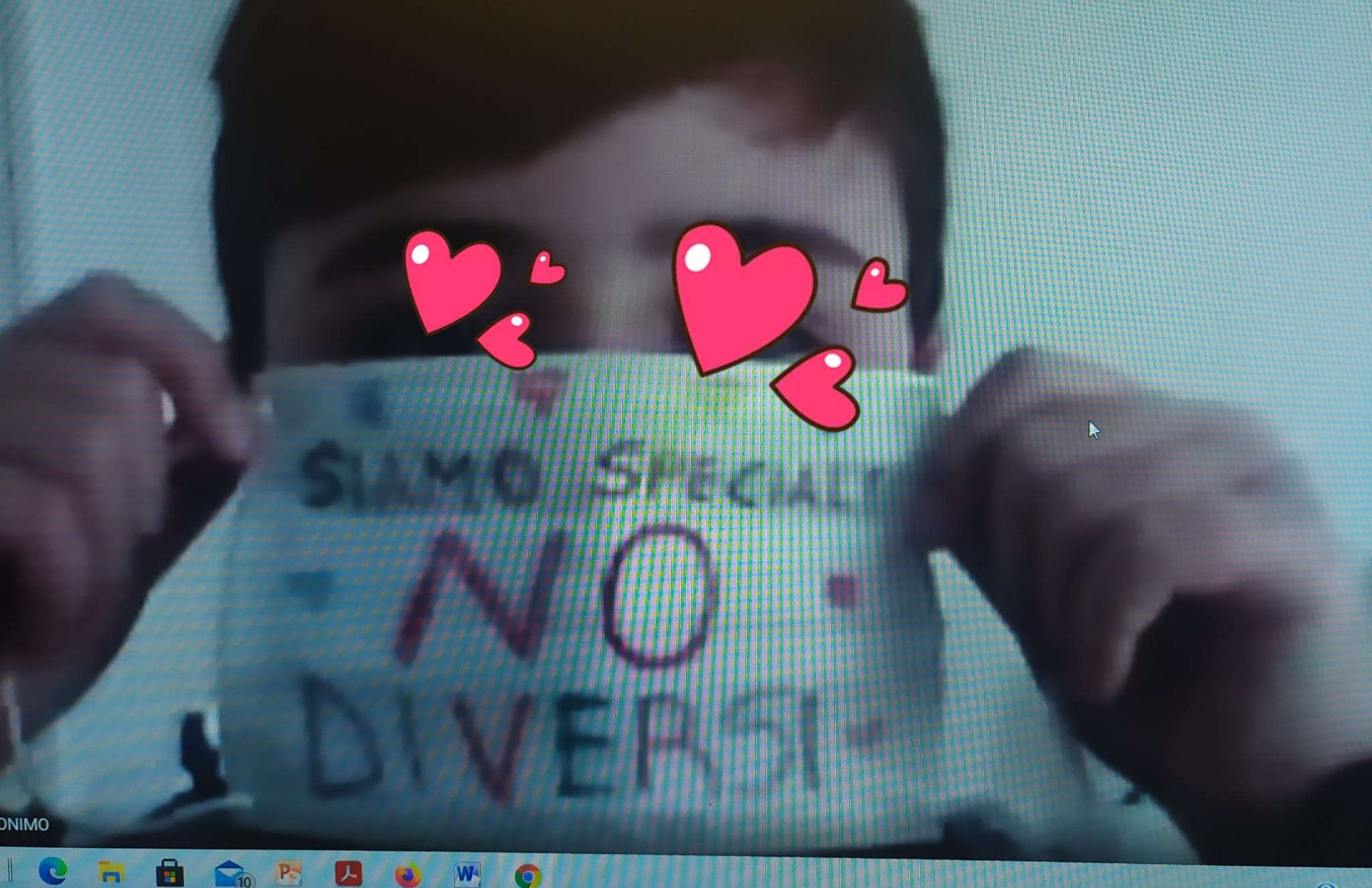 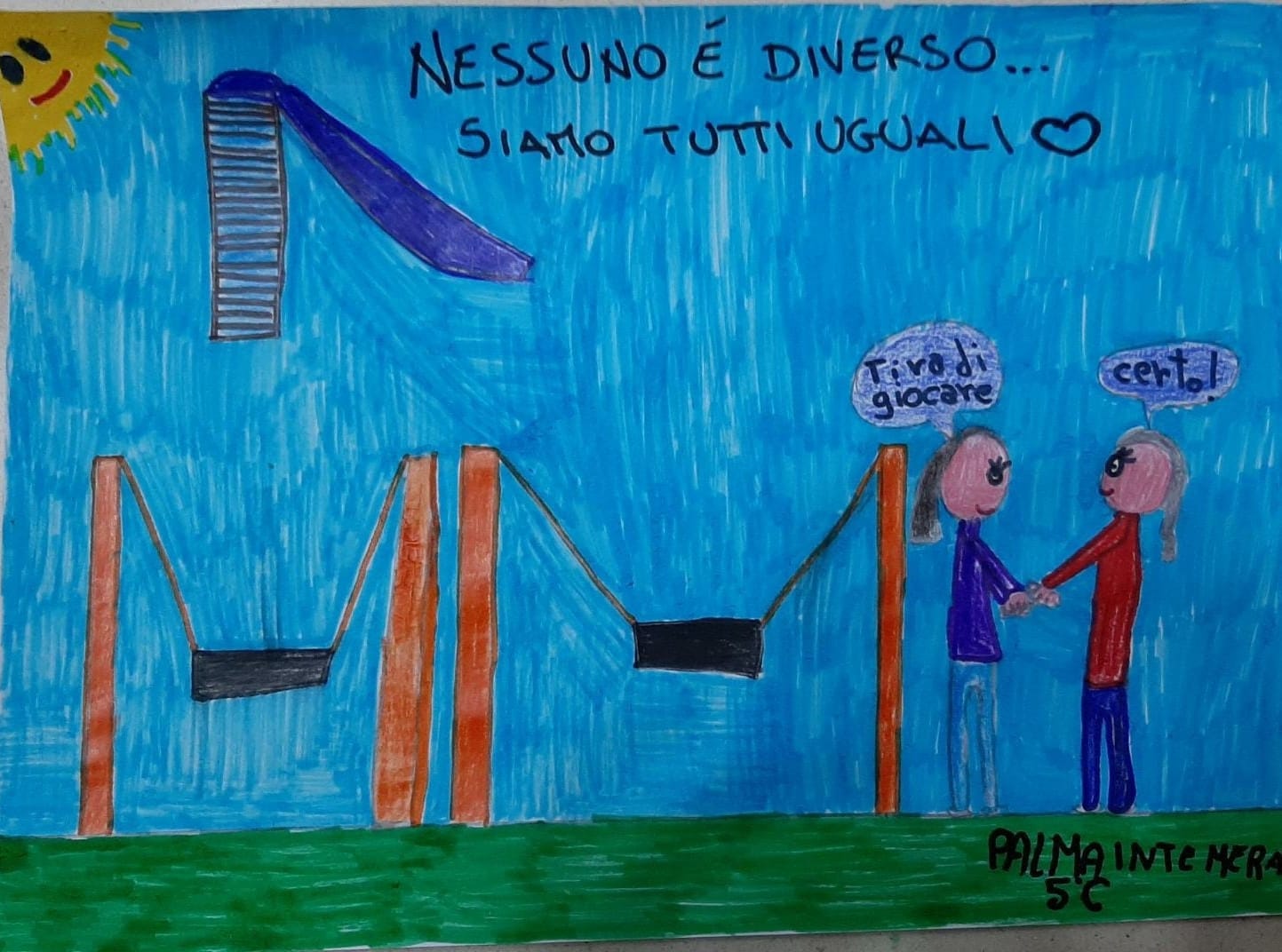 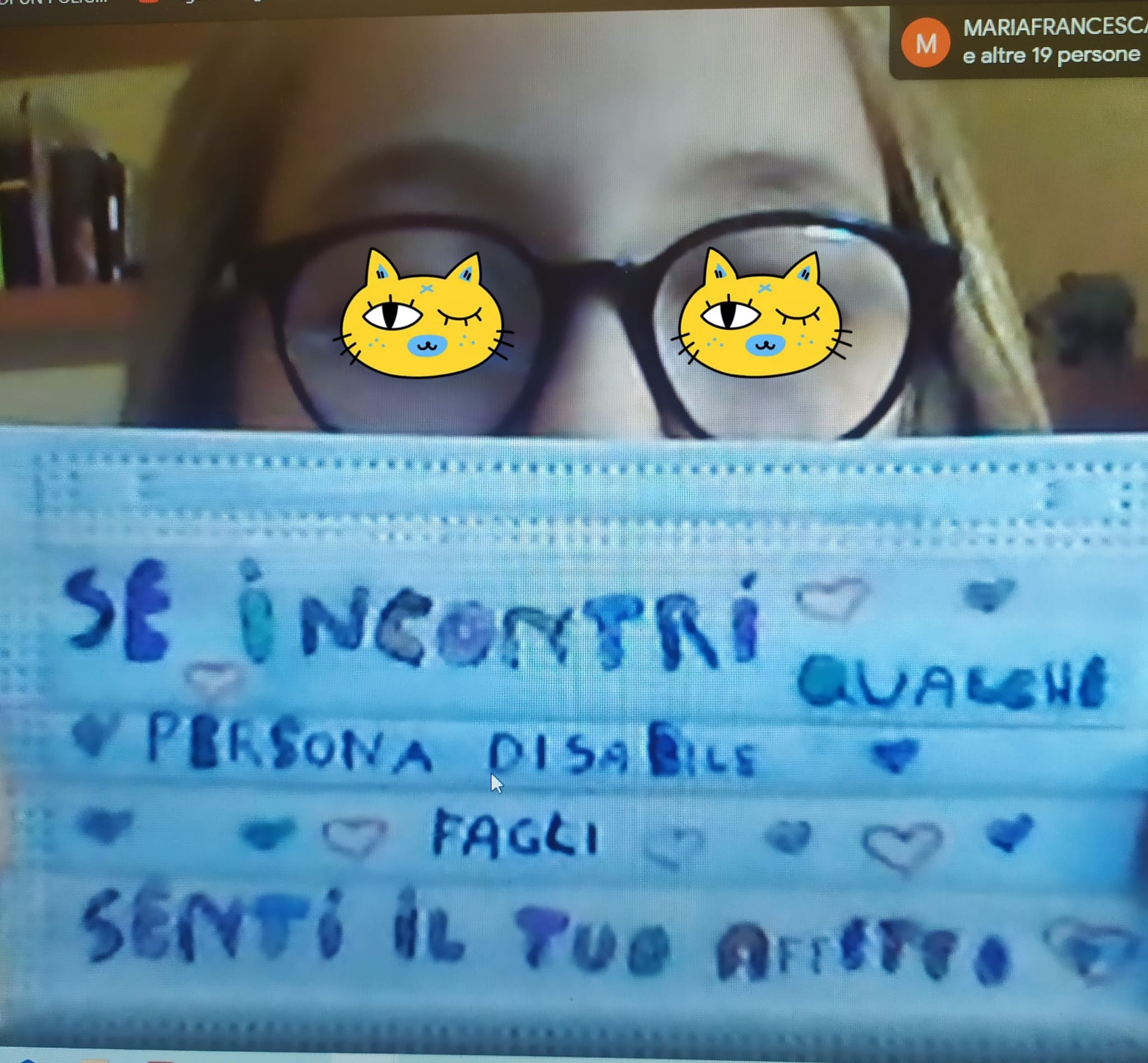 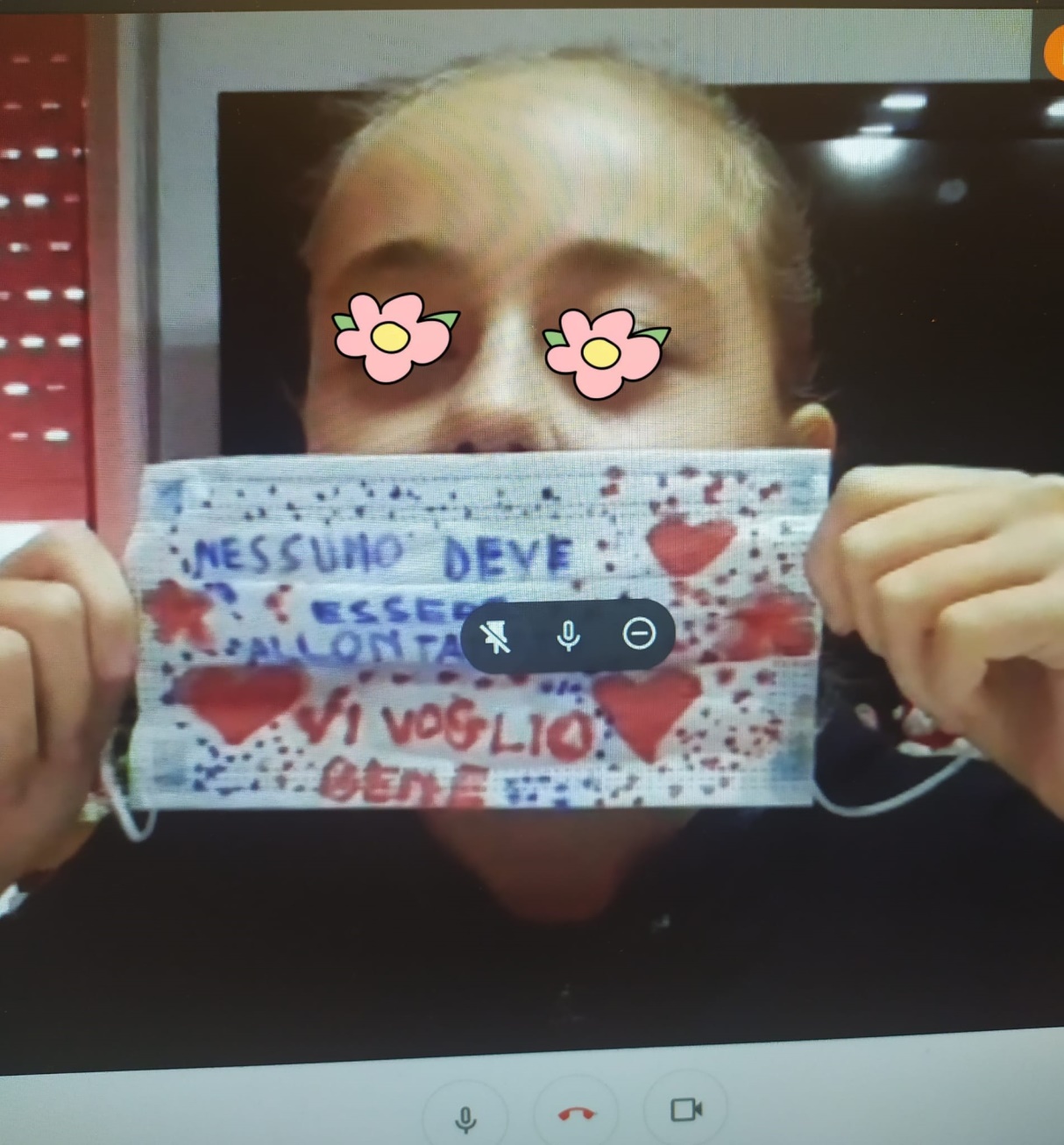 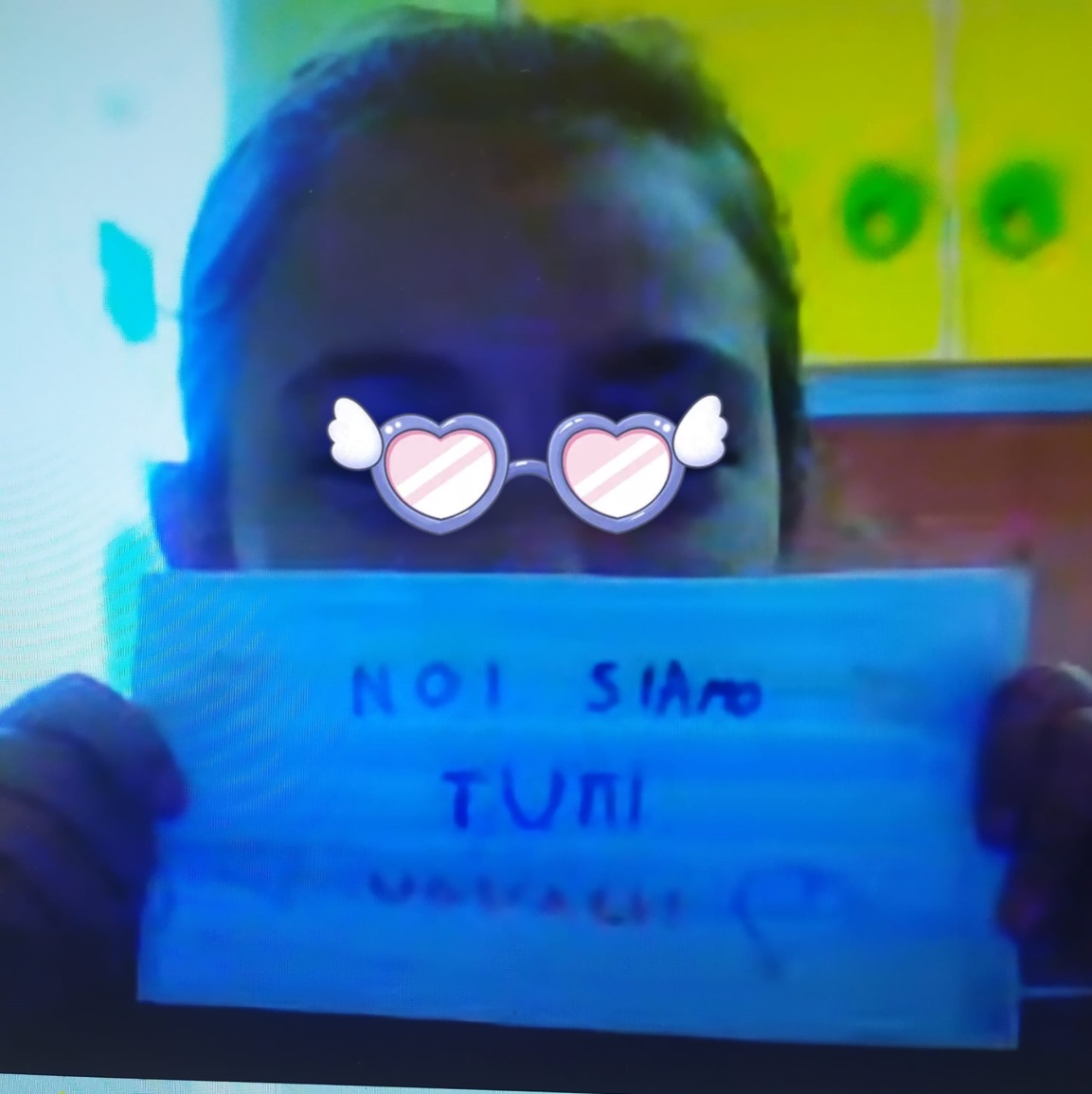 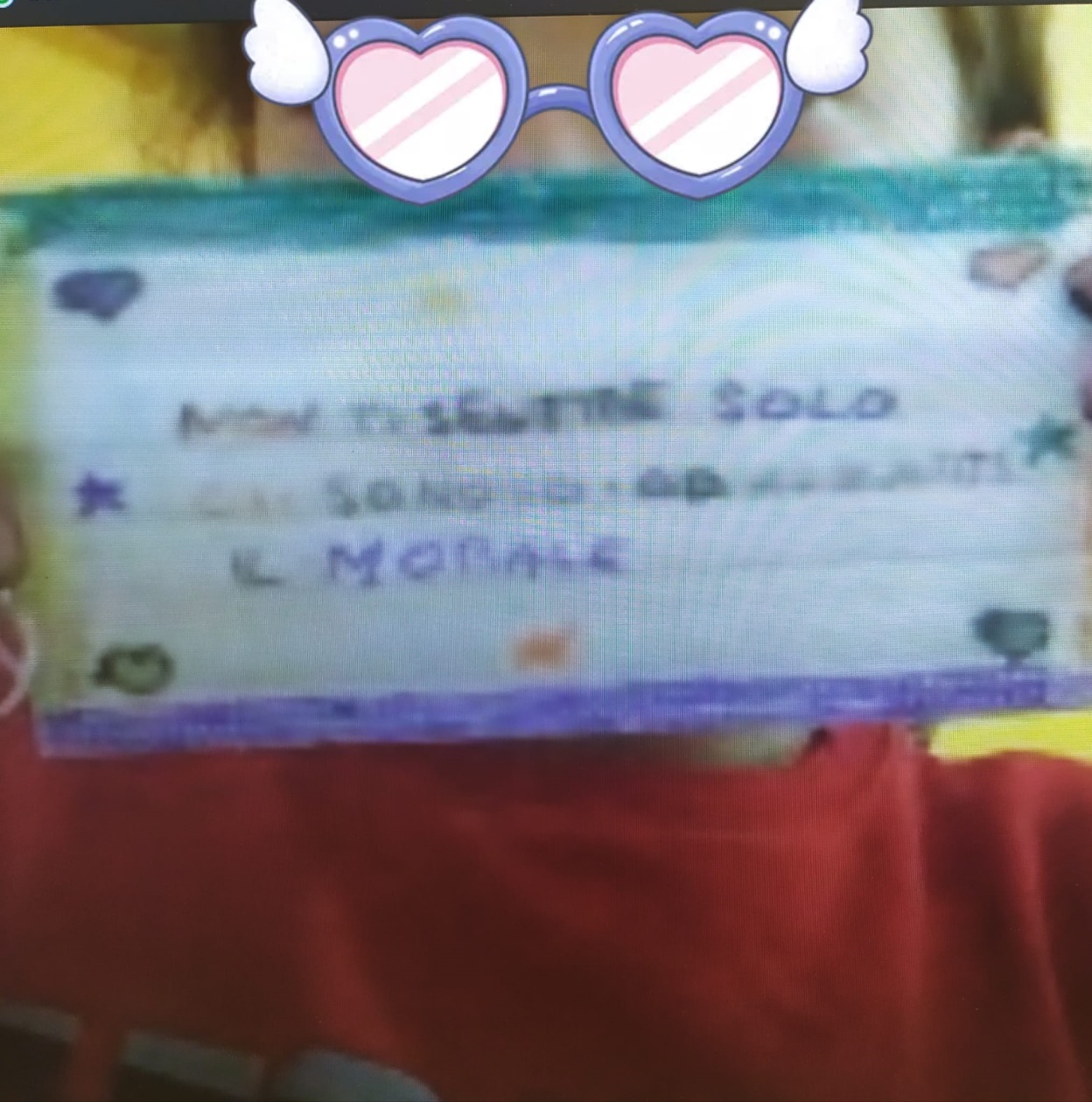 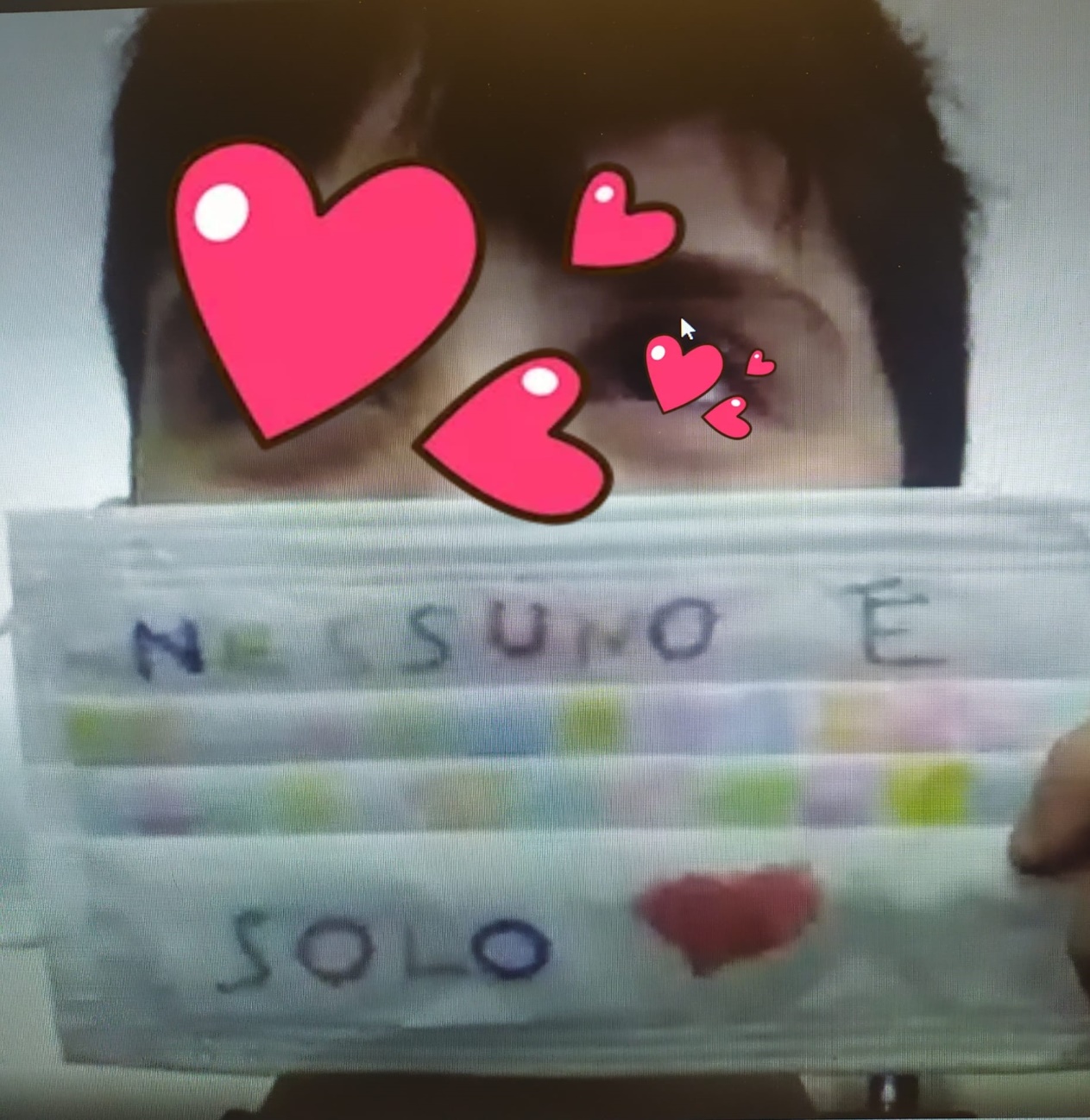 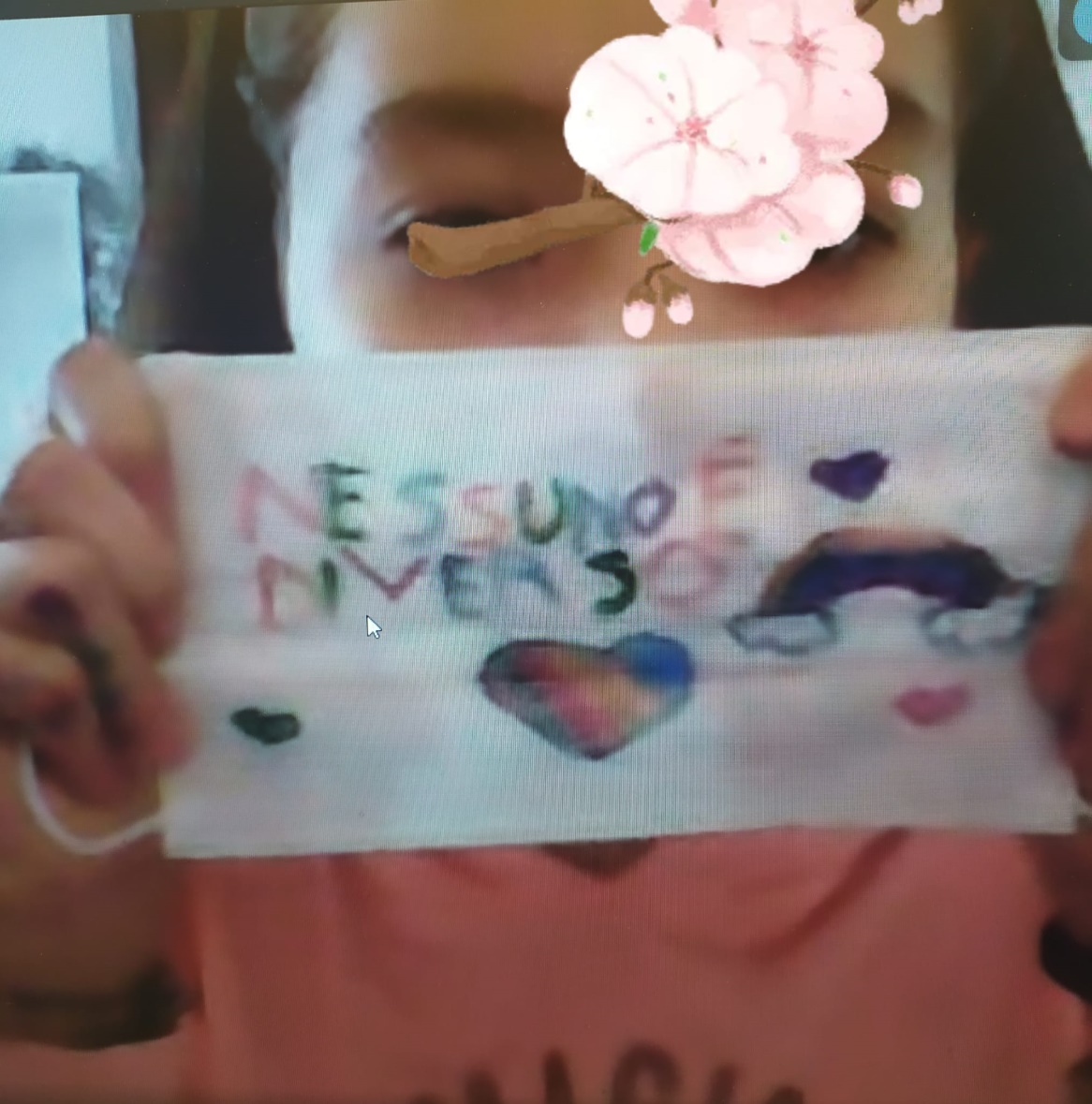 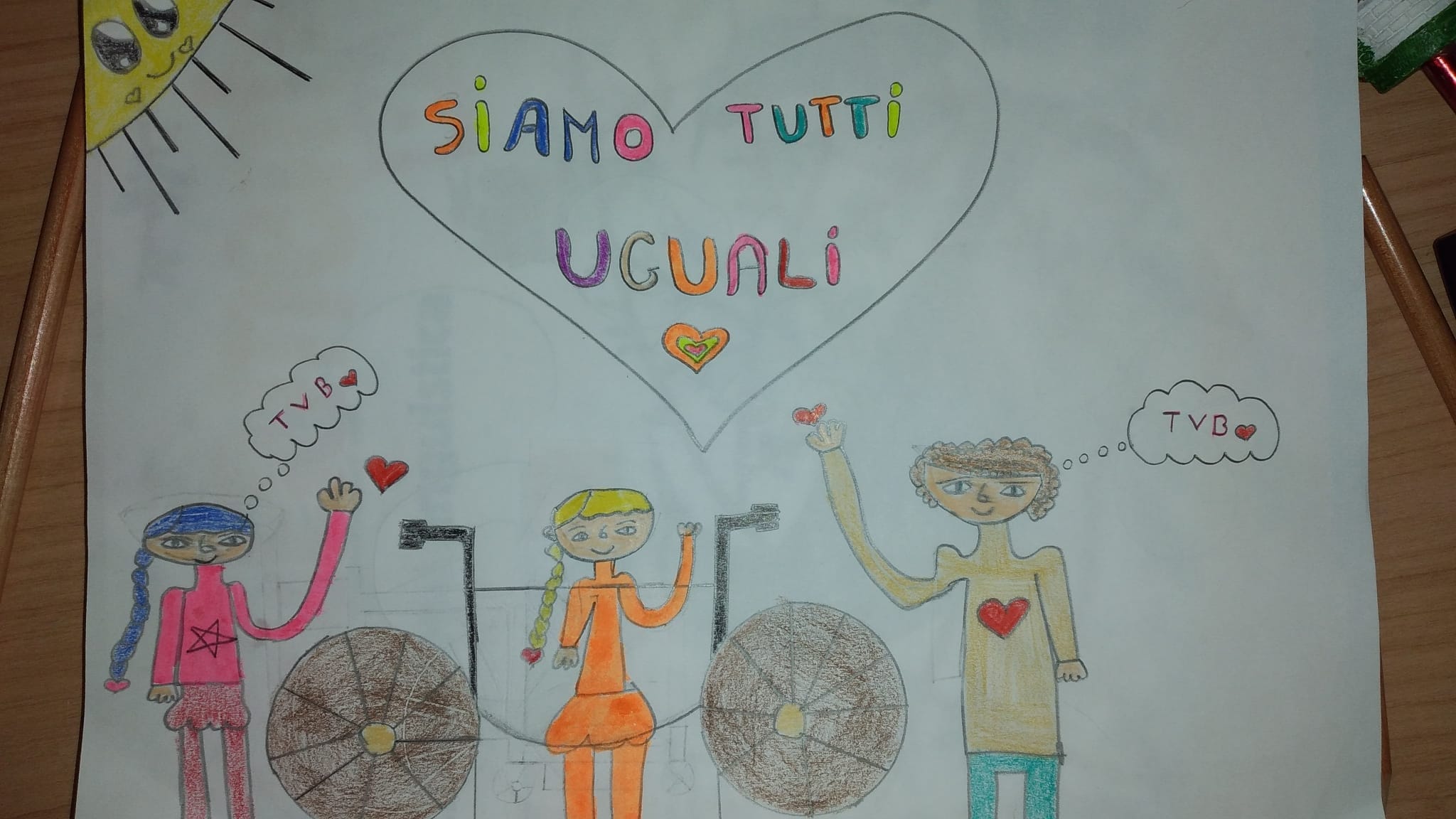 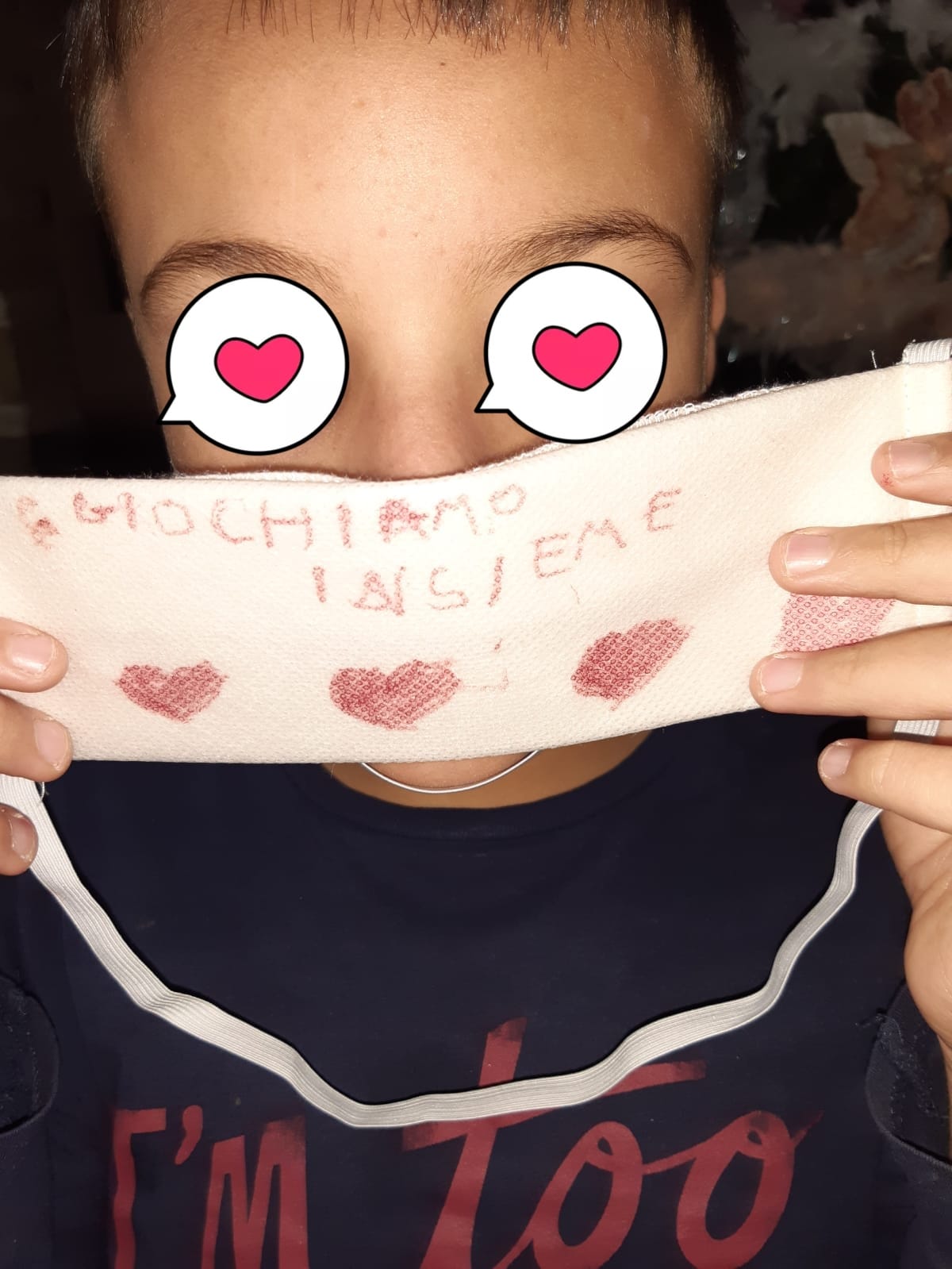 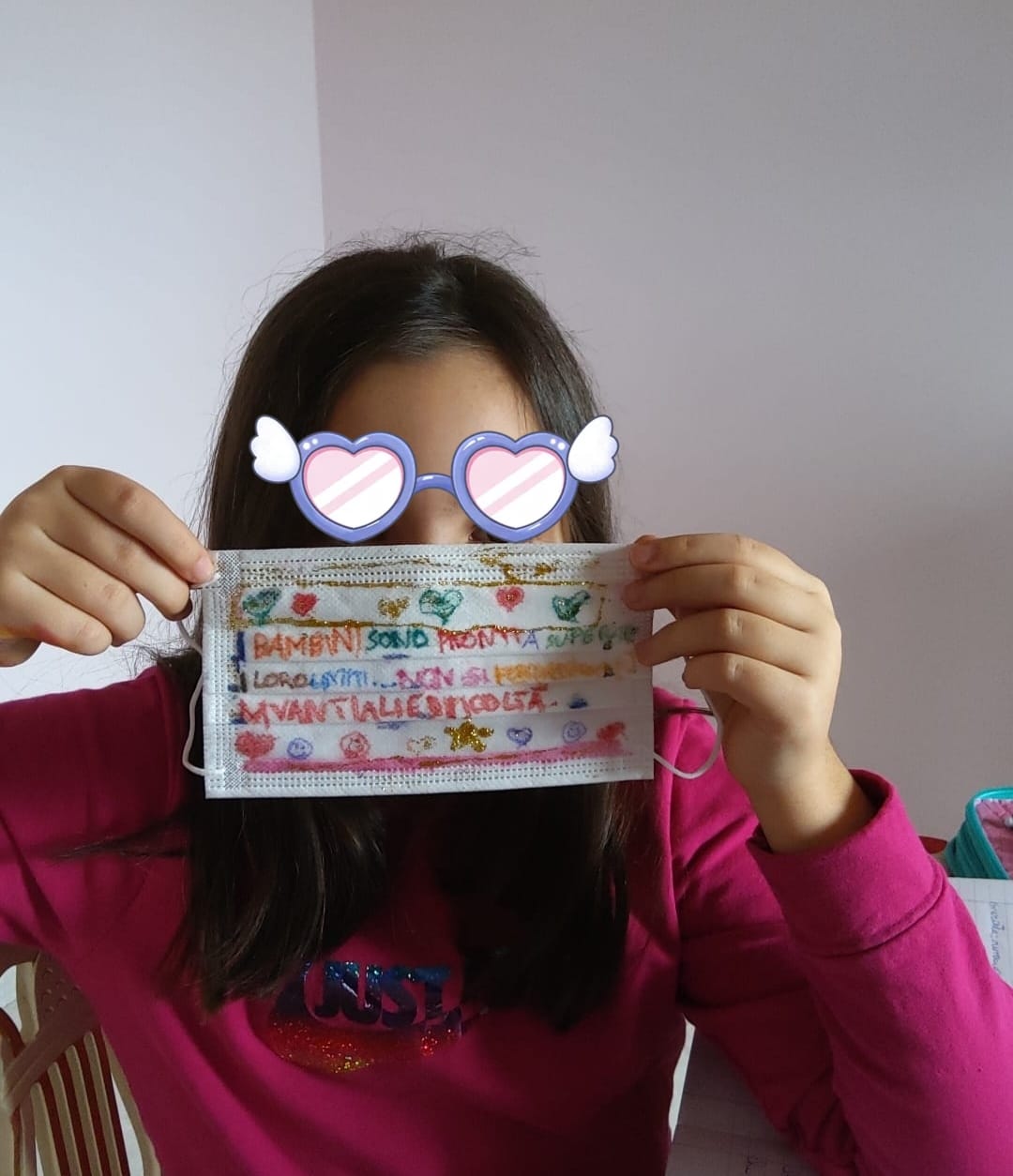 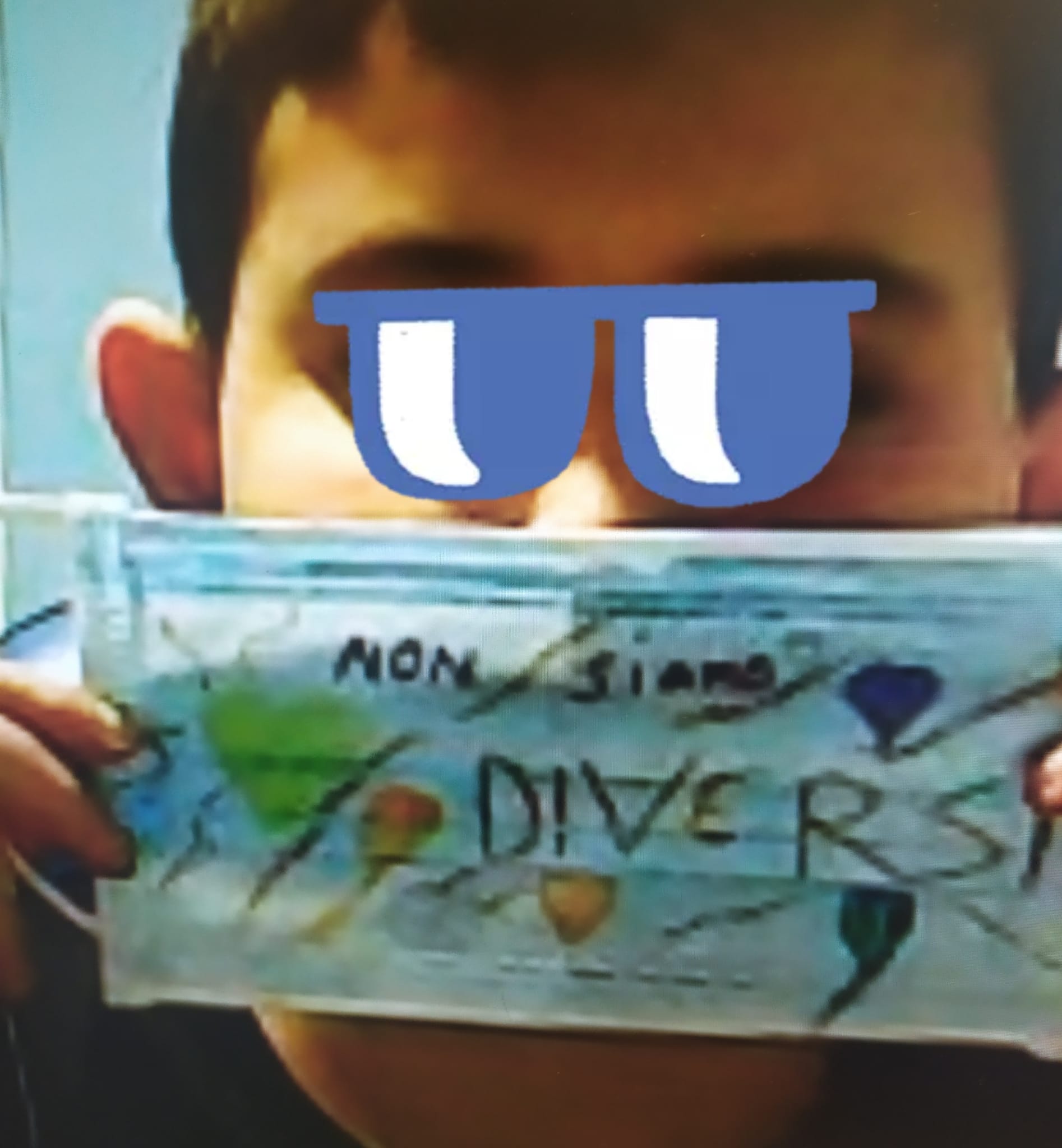 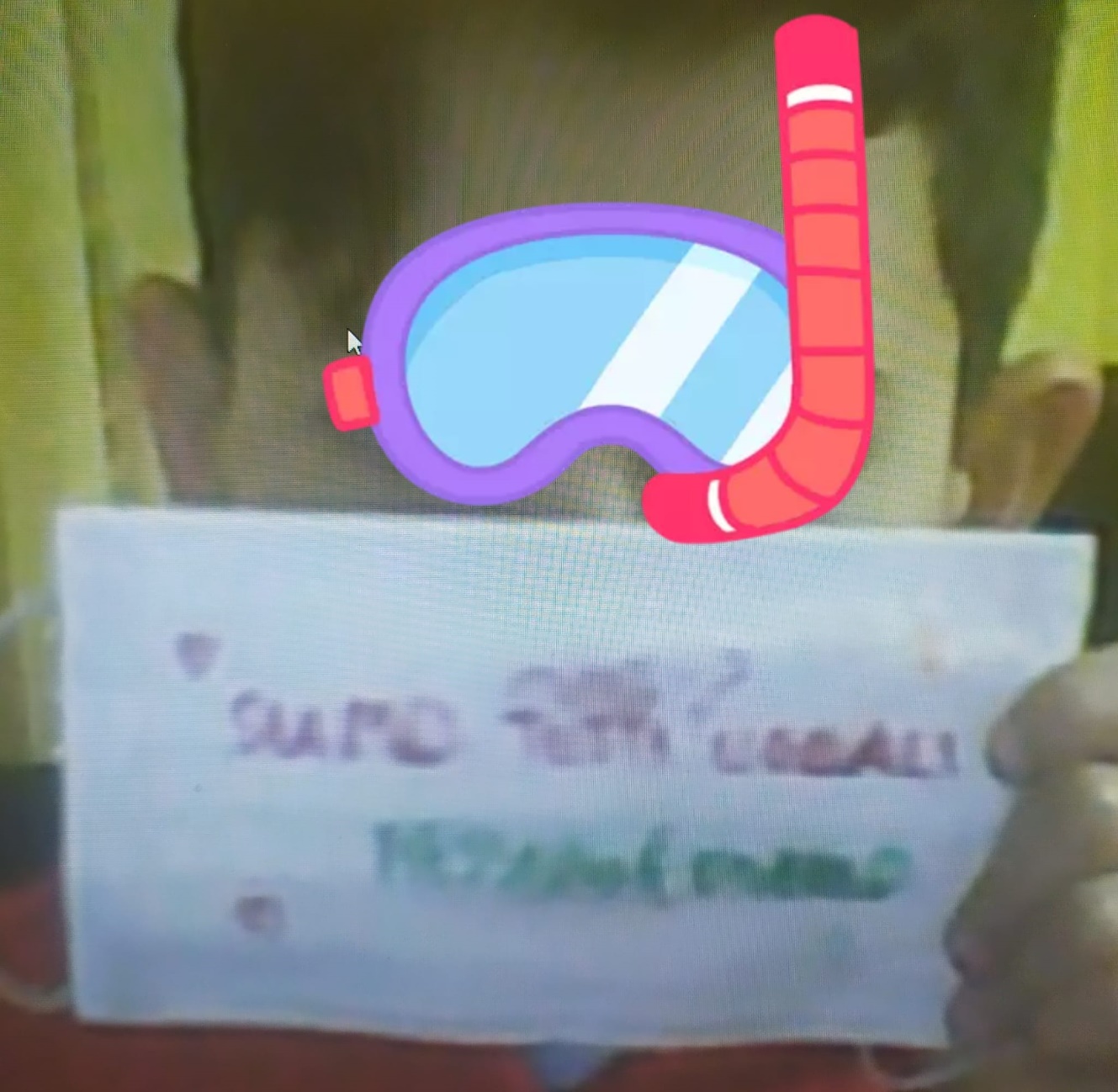 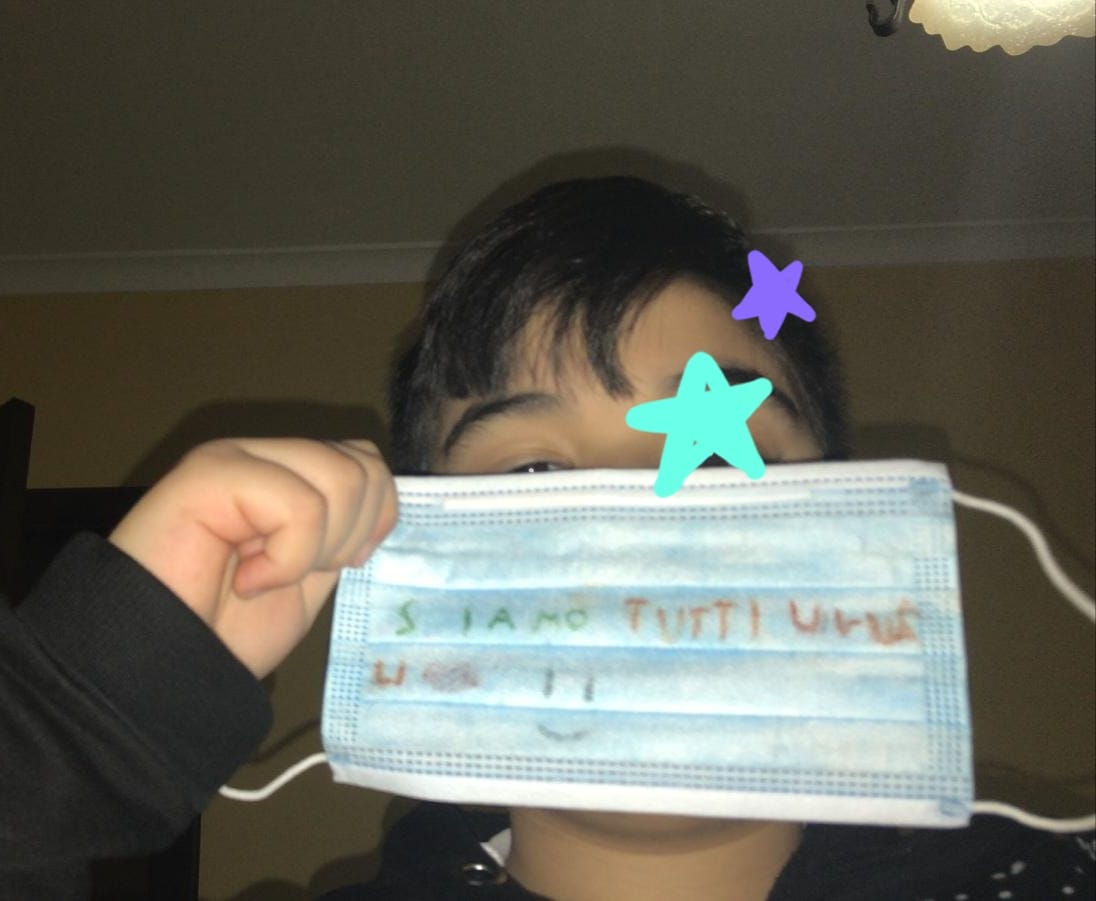 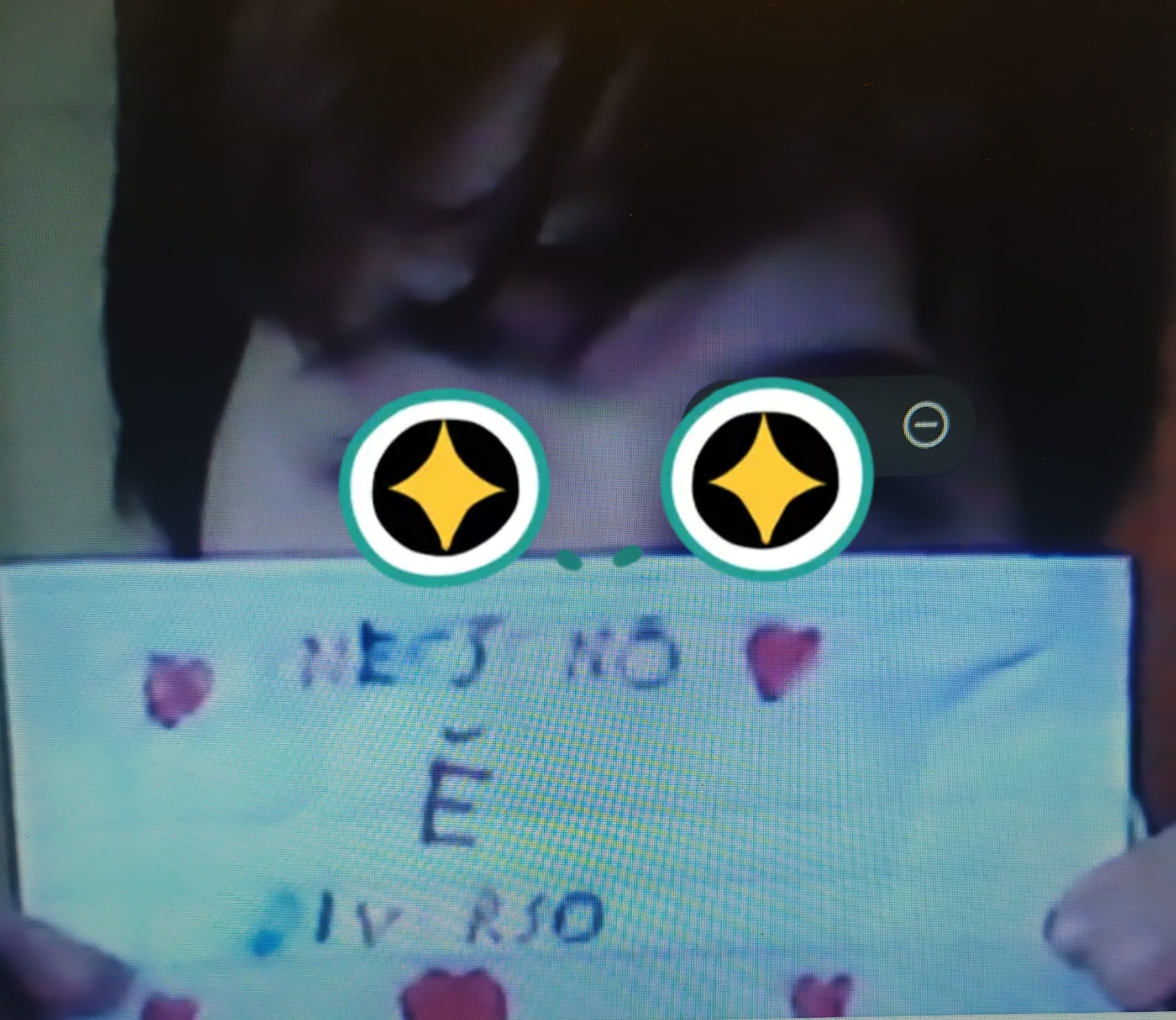 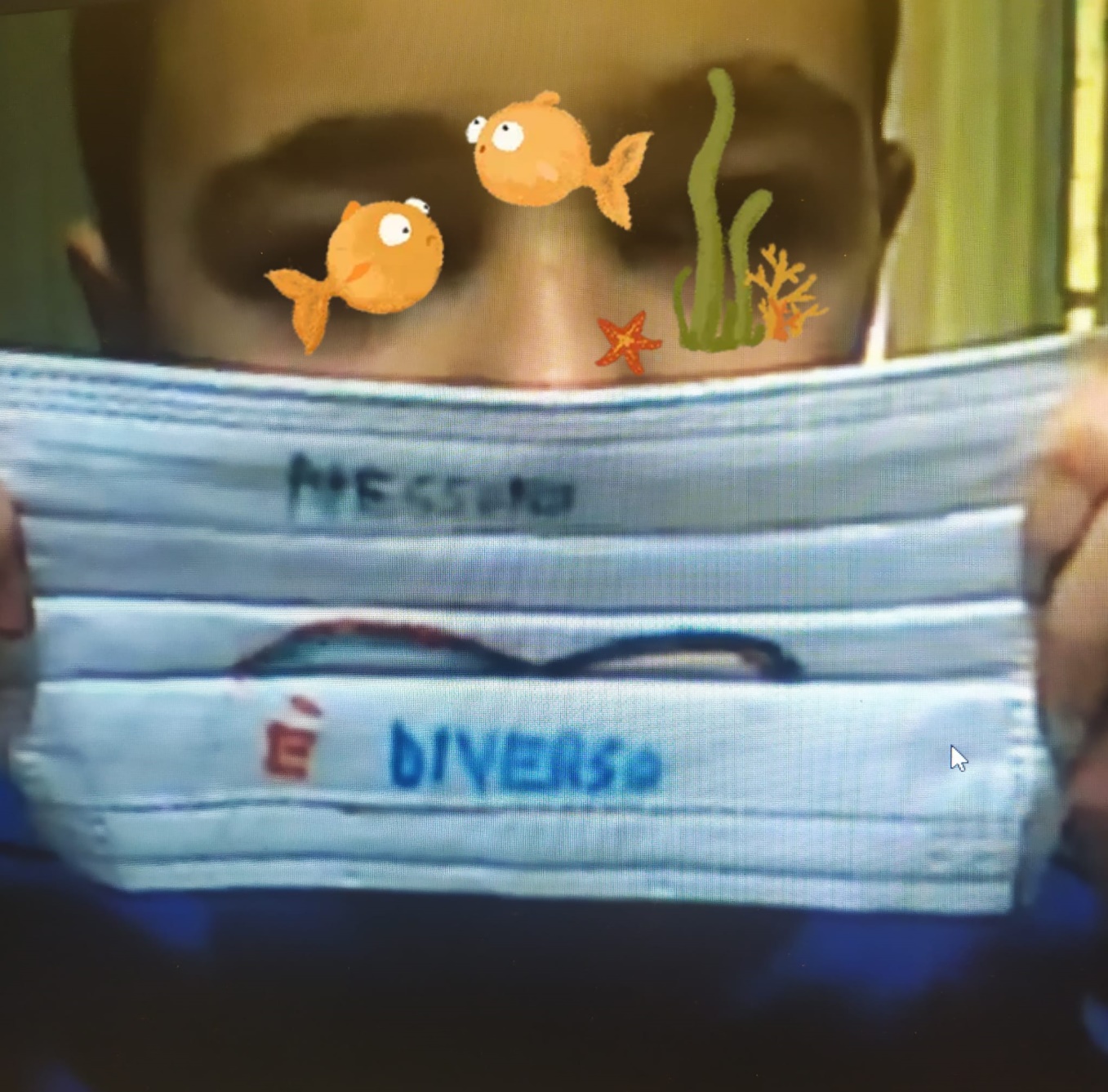 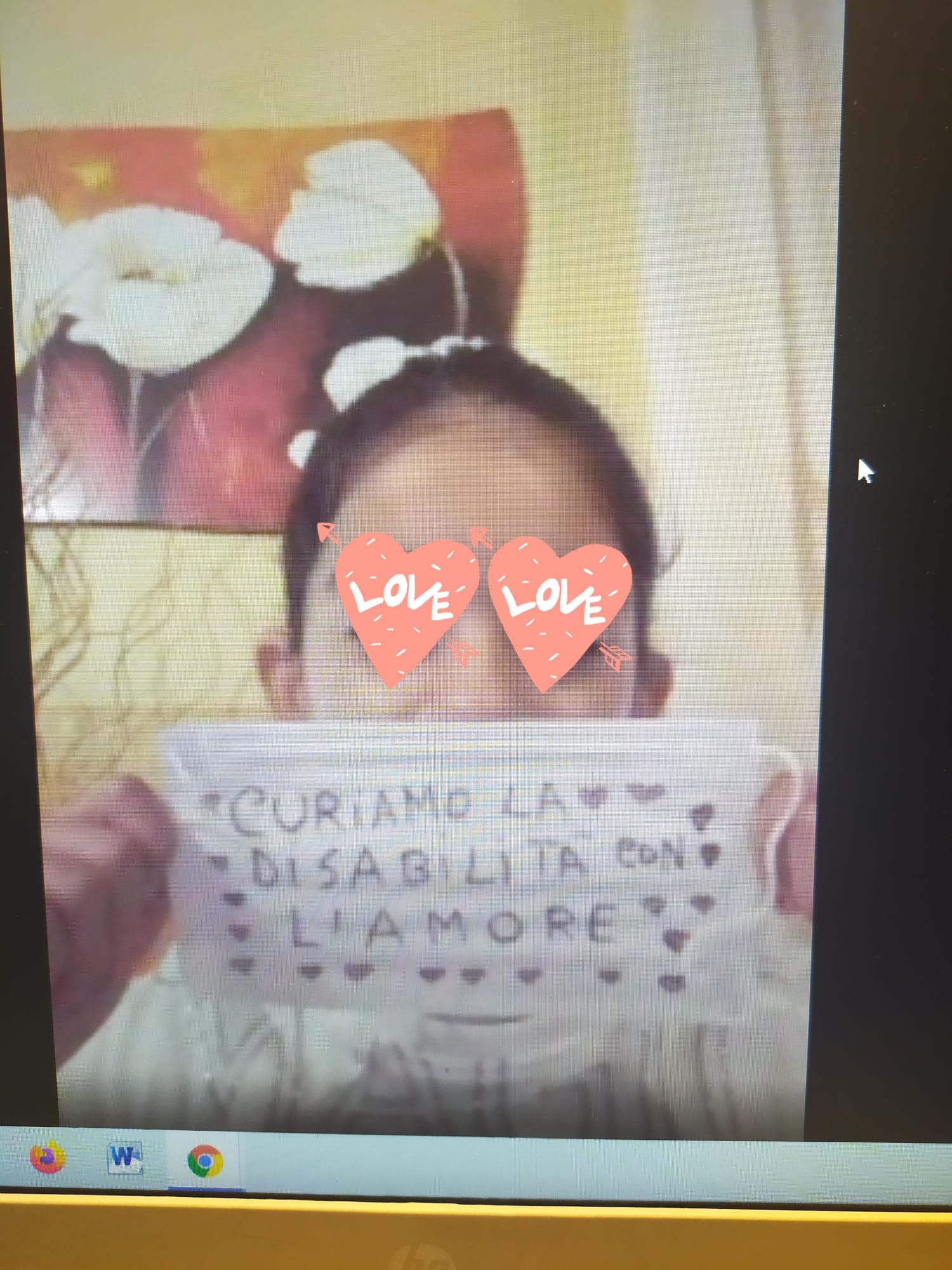 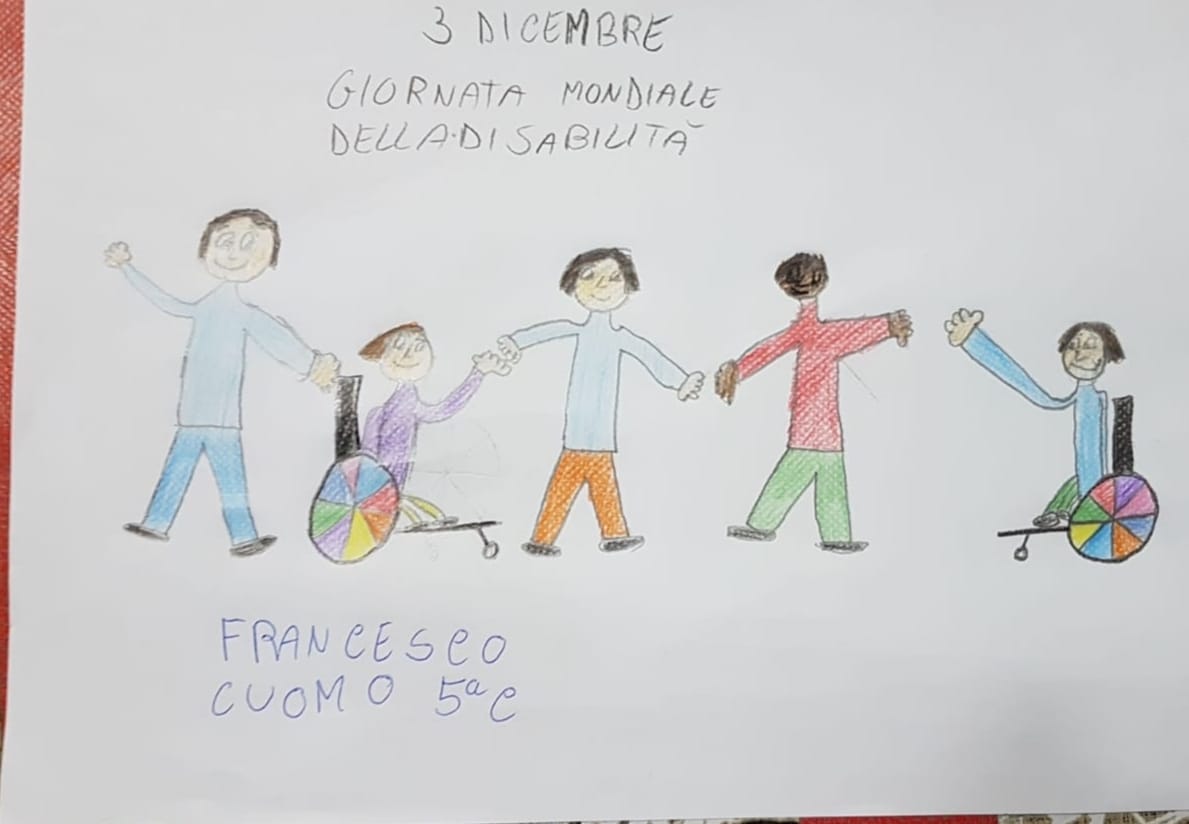